Lebloa M, Pascale P
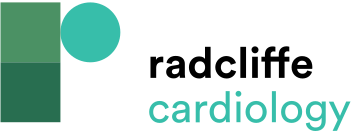 Useful Baseline ECG Signs to Localise Posteroseptal Accessory Pathways
Citation: Arrhythmia & Electrophysiology Review 2022;11:e07.
https://doi.org/10.15420/aer.2021.55
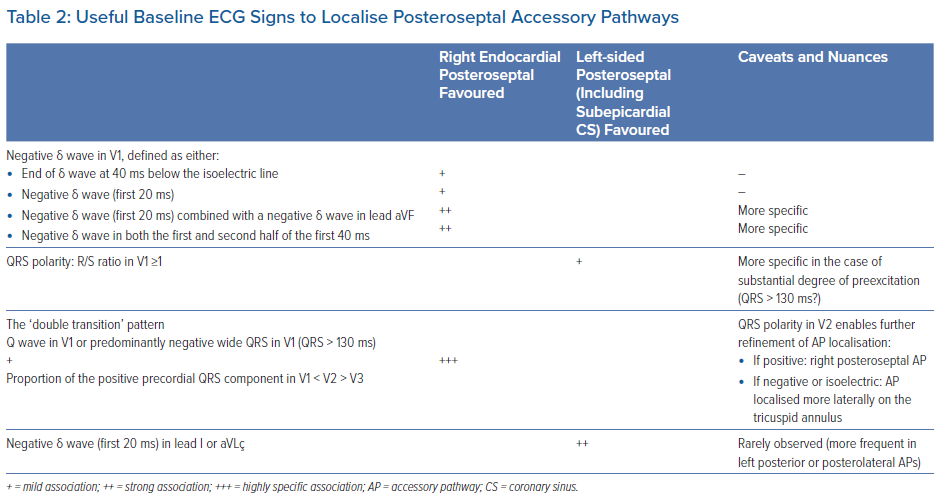